Écoute réflective
Module 3 — Counseling de motivation
Pays, Année
Nom du facilitateur
Titre du facilitateur
[Speaker Notes: Notes pour les facilitateurs : cette formation introduit la réflexion comme première compétence de communication, non pas parce que c'est la plus facile, mais parce que c'est un élément essentiel de la communication centrée sur le client. Idéalement, au cours de la formation, les participants seront encouragés à affiner leur capacité de réflexion. C'est une compétence qui demande du temps et de la pratique pour être maîtrisée.
Comme pour tous les modules de cette formation, les facilitateurs/programmes doivent se sentir habilités à adapter la terminologie en fonction des besoins des participants. Si, par exemple, il y a un mot plus approprié pour remplacer « réflexion », les facilitateurs/programmes sont invités à changer le terme pour optimiser la compréhension et l'utilisation du concept par les participants tout au long de la formation.]
Écoute réflective
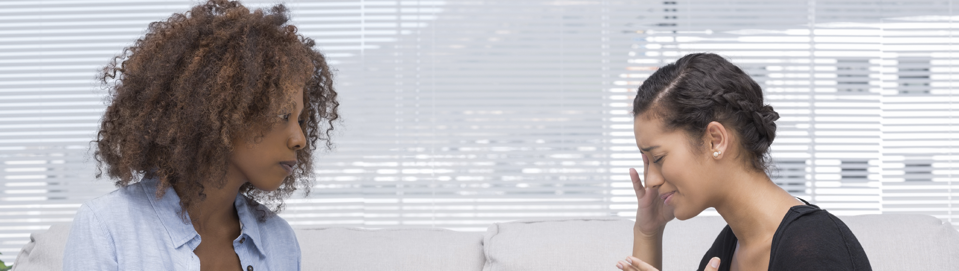 [Speaker Notes: Nous allons voir ensemble la première compétence : la réflexion. 
Selon vous, que signifie « réflexion »?
 Parmi les réponses possibles, il peut figurer : 
« copier ce que dit mon client » 
« être un reflet de mon client »  
même « penser à mon client », car « réfléchir » peut aussi signifier réfléchir soigneusement à quelque chose.]
Les réflexions
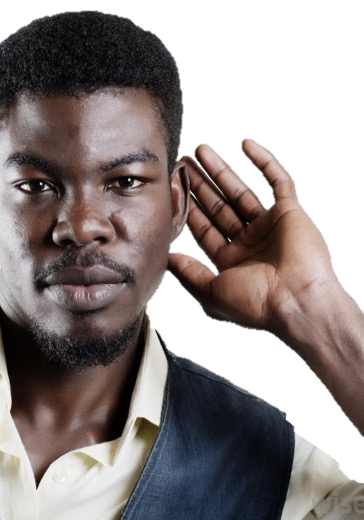 Sont des déclarations
Exige l’écoute, l’observation, l’interprétation des signes verbaux et non-verbaux
L’auditeur essaie de comprendre à l’aide d’énoncés réflexifs
Aide à recueillir des informations
[Speaker Notes: Les réflexions sont des déclarations – et non des questions – qui peuvent être utilisées pour recueillir des informations et vous aider à mieux comprendre votre client.]
Le diagramme d’écoute
ÉCOUTER
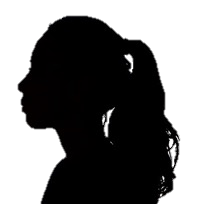 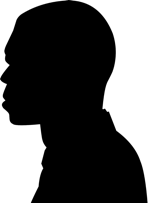 Ce que je 
dis
Ce que j’ entends
Client
Prestataire
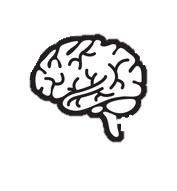 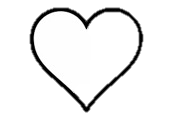 Ce que je  sens/signifie
Ce que je comprends
RÉFLÉCHIR
[Speaker Notes: Je vais vous demander de décrire/réfléchir aux étapes de votre communication avec un client :
Le client a un sentiment/une idée/une question/une préoccupation. (Nos clients se comprennent-ils eux-mêmes toujours parfaitement ?)
Le client s'exprime auprès du prestataire. (Nos clients disent-ils toujours exactement ce qu'ils veulent dire ?)
Le prestataire écoute et comprend le client. (Est-ce que nous entendons toujours clairement ?)
Le prestataire tient compte de ce que le client a dit. (Comprenons-nous toujours ce que nos clients veulent dire ?)
Le prestataire reflète ce qu'il pense que le client a dit.
Le client a alors la possibilité d'interpréter et de répondre à la réflexion du prestataire pour clarifier, affirmer, etc.
La communication en tant que processus est pleine d'opportunités de malentendus – à la fois entre nous et avec les autres. 
Pouvez-vous partager un exemples tiré de votre propre vie sur la manière dont la communication peut être mal comprise? 
La réflexion est une compétence que vous pouvez utiliser pour « vérifier » et vous assurer que vous avez bien compris. 
(Indiquez où la « réflexion » se produit sur votre diagramme d'écoute).
La réflexion est un processus qui consiste à renvoyer à votre client les déclarations qu'il a faites. Quelques exemples:
Client : « Je me sens vraiment confuse ces derniers temps. Il me dit qu'il m'aime, mais ensuite il a des aventures avec d'autres personnes ».
Navigateur : « Vous avez donc l'impression qu'il vous donne des messages contradictoires».
Client : « Il me met tellement en colère ! C'est comme s'il n'écoutait jamais ce que je dis ».
Navigateur : « Vous avez l'impression qu'il se moque de ce que vous pensez ».]
Exemples de réflexion verbale
Alors vous vous sentez …
Ce que j’entends c’est que vous …
Vous vous demandez si …
Il semble que …
[Speaker Notes: Voici quelques exemples verbaux qui peuvent être utilisés lorsque l'on fait une réflexion. Par exemple :
« Alors vous vous sentez... »
« Ce que j'entends, c'est que tu... »
« Vous vous demandez si... »
« Il semble que… »
Il n'est pas nécessaire de les utiliser, mais ils peuvent être utiles, surtout pour quelqu'un qui commence tout juste à utiliser les réflexions.
Je vais lire quelques déclarations, et je  demanderai à des volontaires d’utiliser des exemples de réflexion verbale:
« Les gens parlent toujours du VIH, mais je suis jeune et en forme, alors je ne m'en fais pas vraiment pour ça ».
« Je sais que je devrais le dire à ma femme, mais je ne sais pas ce que je ferais si elle et les enfants me quittaient ».
« Si je demande à mon petit ami d'utiliser des préservatifs, il va penser que j'ai couché ici et là ».
Il n'y a pas une seule bonne réponse à cette question – il y a de nombreuses façons différentes dont un prestataire peut choisir de réfléchir à ces déclarations. 
Exercice : lancer de la balle de réflexion : Mettez-vous en cercle et apportez une balle qui peut être facilement lancée et attrapée (cela peut être fait avec du papier et du ruban adhésif si nécessaire). Je vais faire une déclaration sur moi-même. (Vous pouvez suggérer un thème pour le groupe – tel que « Quelque chose que j'aime chez moi » ou « Quelque chose qui m'occupe actuellement » – ou un autre sujet qui convient à vos participants.) 
Exemple : « J'adore voyager pour mon travail, mais j'ai l'impression de ne pas avoir assez de temps à consacrer à mes amis et à ma famille ».
Après avoir fait votre déclaration, vous allez établir un contact visuel avec une personne du cercle et lui lancer la balle lorsqu'elle semble prête à la recevoir. Son travail consiste d'abord à faire une réflexion sur ce que vous avez dit, puis à faire une déclaration sur lui-même, puis à lancer la balle à quelqu'un d'autre. Chaque participant devra à chaque fois écouter attentivement. Continuez jusqu'à ce que chacun ait eu au moins un tour. Il est important de ne pas passer la balle à la personne à côté de vous – si les gens ne savent pas qui sera le prochain, ils sont plus susceptibles d'être très attentifs. 
Lorsque l'activité est terminée:
Qu’avez-vous ressenti? Qu'est-ce qui a été facile dans la réflexion ? Qu'est-ce qui a été difficile ?
Pour être en mesure de tenir compte efficacement des déclarations de vos clients, vous devez être capable d'écouter et d’observer attentivement vos clients pour des indices verbaux et non verbaux, ET de réfléchir attentivement à la signification de ce qu'ils vous disent (ou ne disent pas). 
Remarque : vous pouvez vous référer à nouveau au diagramme d'écoute à ce stade. 
Plutôt que de vous préoccuper de ce que vous voulez dire à vos clients, votre première préoccupation devrait être de comprendre ce qu'ils essaient de vous dire.
Il est important à ce stade de comprendre que la réflexion ne signifie pas qu'il faille répéter mot pour mot ce que dit votre client. Ce serait une façon superficielle d’engager la conversation avec le client et cela pourrait rapidement devenir ennuyeux.]
Niveaux de réflexion : simple
Reformulation
Remplacer par des synonymes ou les locutions, rester proche de l’énoncé original, capturer la signification basique.
[Speaker Notes: Il existe différents types de réflexions : les réflexions simples consistent essentiellement à reformuler les mots de votre client pour en saisir le sens fondamental. 
Les réflexions simples peuvent être utiles pour faire avancer la conversation de temps en temps, mais elles ne révèlent pas vraiment une compréhension plus approfondie de ce que votre client exprime.]
Niveaux de réflexion : complexes
Paraphraser (terminer le paragraphe)
Fait une reformulation majeure dans laquelle  nous déduisons la signification du locuteur.
Réflexion de sentiment
Souligne les aspects émotionnels de la communication
Réflexion double-face
Présente les deux faces d’un problème : « d’une part vous ..., d’autre part nous … »
Résumer
Reflète plusieurs poins soulevés par l’orateur, les liant entre eux
[Speaker Notes: Passez en revue les diapositives 7 à 11 ou les cartes préparées à l'avance qui seront placées au mur pour passer en revue les différents types de réflexions complexes.
Nous allons maintenant passer en revue les différents types de réflexions complexes.
Les réflexions complexes exigent plus de réflexion et d'efforts :
Paraphraser exige que nous fassions un « saut » logique entre ce que dit notre client et ce qu'il veut vraiment dire. Il s'agit d'une reformulation majeure à travers laquelle nous devons déduire la signification du client.]
Refléter les sentiments
Client : « Je ne sais pas, si je peux informer ma femme de mon statut de VIH. »
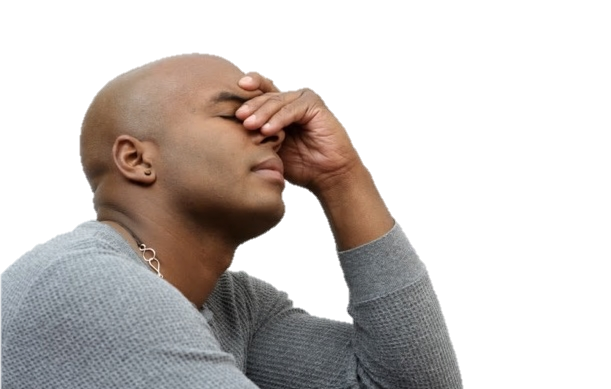 Prestataire : « Il semble que vous vous inquiétez de ce qui pourrait arriver, si vous le divulguez à votre femme. »
[Speaker Notes: Il s’agit ici de faire preuve de sensibilité en montrant que vous comprenez les émotions qu'un client ressent, même s'il n'a pas désigné cette émotion par son propre nom.]
Réflexion double face
Cliente : « Je sais que je me sentirais mieux dans ma peau si je faisais de l’exercice, mais je suis fatiguée après le service et je dispose de si peu de temps. Rejoindre une salle de sport coûte cher, et je finirais probablement par manger beaucoup de toute façon quand j’arrive à la maison parce que j’aurai tellement faim. »
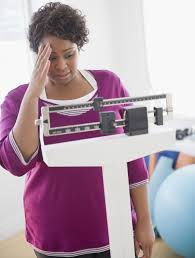 Prestataire : « D’une part faire des exercices vous coûterait du temps et de l’argent, mais, d’autre part, vous aurez plus d’energie et vous vous sentirez mieux. »
[Speaker Notes: Les réflexions à double sens reconnaissent qu'un client peut avoir des sentiments contradictoires sur une idée, un comportement ou une situation et présente les deux côtés de la question.]
Résumer
Cliente : « J’ai besoin de trouver un nouvel emploi, quelque chose qui me met au défi avec un meilleur salaire. Et j’ai l’intention de recommencer à faire des exercices – je suis devenue si grosse  qu’aucun de mes habits ne me va. Si j’étais en meilleure forme, je pourrais trouver un petit ami. Sinon je suis contente de ma vie sociale. J’ai beaucoup d’amis, j’aimerais juste passer beaucoup plus de temps avec eux. Ils m’invitent toujours à faire des choses, mais je dois travailler tard la plupart du temps. Je pense qu’un meilleur travail aiderait à cela, mais quelque chose qui exigerait moins d’heures. Quand je vois mes amis, ils fument toujours, ce qui rend difficile pour moi d’arrêter. C’est une chose que je dois absolument changer.
Je veux sérieusement arrêter de fumer. Je sais que cela commence à nuire à ma santé. Quelques fois je ne peux même pas monter les escaliers sans perdre le souffle… …même si je suppose aussi que cela pourrait être dû au fait que je ne fais pas d’exercice. »
[Speaker Notes: Pour résumer les idées du client, vous devez relier tous les points clés d'une discussion plus longue]
Résumé
Prestataire : « Alors d’ici peu, vous espérez avoir un nouvel emploi, ce qui vous permettra de mieux voir vos amis et que vous allez faire des exercices et vous remettre en meilleure forme. Vous avez mentionné vouloir avoir un copain et vous avez aussi dit que vous vouliez vraiment arrêter de fumer. Est-ce que j’ai bien compris ? »
[Speaker Notes: Voici comment un prestataire pourrait résumer ce que le client a déclaré sur la diapositive précédente. 
Avant de montrer la diapositive 12, demandez au groupe quels pourraient être les avantages d'une écoute attentive pour le conseiller. Après avoir obtenu des réponses, demandez quels pourraient être les avantages pour le client. Utilisez la diapositive pour enrichir la discussion si nécessaire.]
Les avantages de l’écoute réflective
Le conseiller
Exprime l’empathie (respect/acceptation des sentiments du client)
Transmet une volonté de ne pas juger
Clarifie les incompréhensions à propos de ce que le client a dit
Le client
Se sent compris
Est encouragé à fournir des renseignements supplémentaires
Est capable d’articuler les idées et les sentiments
Devient plus conscient de ce qu’il pense
[Speaker Notes: Une écoute réflective peut vous aider à vérifier que vous avez bien compris votre client (si votre réflexion est incorrecte, les clients vous corrigeront généralement) et ça peut être un moyen d'amener vos clients à fournir des informations supplémentaires. Cela démontre également que vous avez de l’empathie et que vous acceptez vos clients et leurs sentiments, et que vous ne les jugez pas. 
La réflexion peut également être bénéfique pour les clients. Elle leur permet de se sentir compris et peut les encourager à fournir davantage d'informations et à continuer à partager. En réfléchissant aux mots, aux sentiments ou aux pensées de vos clients, vous les encouragez à réfléchir plus profondément à ces mots, sentiments ou pensées.]
Les énoncés empathiques ne sont pas :
Ordonner, diriger ou avertir
Donner des conseil et fournir des opinions non sollicitées
« Ce que je ferais, c’est … » 
Transmettre des instructions morales ou prêcher
Contenir des mots comme « ferait  mieux »ou « devrait »
Ou « bon» ou « mauvais»
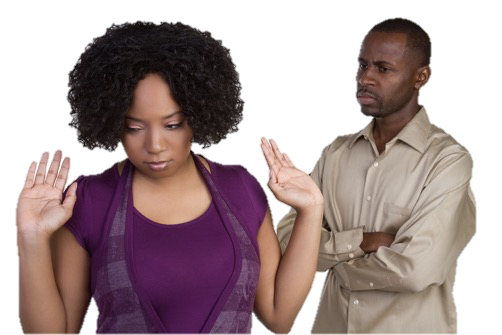 [Speaker Notes: Selon vous, quel type de langage (ou quels termes) ne serait pas utile à la réflexion? 
Il est à notez que les ordres, les avertissements ou les instructions ne sont pas des formes de réflexion. N'oubliez pas que la réflexion est un moyen d'en apprendre davantage sur votre client et sur ses pensées et sentiments. Ce n'est pas une façon pour vous de dire au client ce que VOUS pensez.]
Texte de réflexion
Levez votre main lorsque vous entendez un des types de réflexions couverts Durant cette session.
[Speaker Notes: Remarque : à ce stade, il n'est pas réaliste de s'attendre à ce que les participants soient capables de faire des réflexions complexes comme le feraient des conseillers expérimentés. Toutefois, ils peuvent s'entraîner à les écouter et à les reconnaître. 
Utilisez le scénario de réflexion (jeu de rôle) pour encourager les participants à s'entraîner à reconnaître les réflexions et à identifier de quel type elles sont. Demandez à deux volontaires de s'asseoir l'un en face de l'autre à l'avant de la salle et donnez à chacun d'eux un scénario. Demandez-leur de choisir un rôle et de lire le scénario. 
Demandez aux autres participants de lever la main lorsqu'ils entendent des exemples de réflexions. Alternativement, deux facilitateurs peuvent jouer le scénario et demander aux participants de nommer les différentes réflexions qu'ils entendent.]
Y a-t-il des questions ?
[Speaker Notes: Question de discussion
1.  Nous avons dit que la réflexion peut aider à obtenir plus d'informations de la part d'un client. Cela signifie-t-il qu'une réflexion est une question ?
Réponses possibles : les réflexions sont des déclarations, pas des questions. Réfléchir et poser des questions peut être utile pour aider votre client à parler, mais lorsque vous posez une question, vous prenez le contrôle de la conversation et vous orientez le client pour qu'il se concentre sur vos besoins et vos priorités, plutôt que sur lui-même. C'est pourquoi nous vous recommandons de vous concentrer d'abord sur la réflexion, car elle permet de mettre tout l'attention sur le client.]